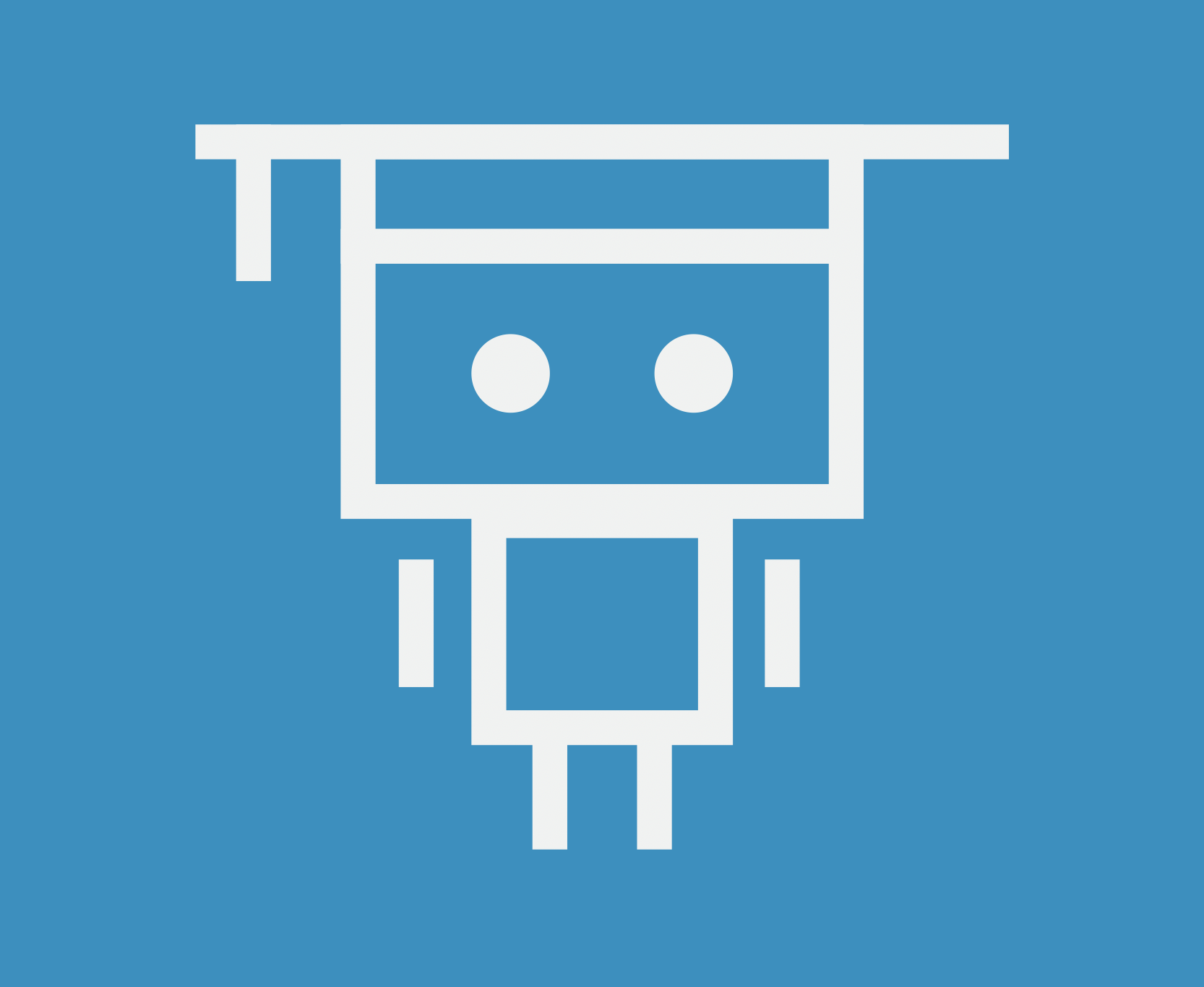 Machine Learning Accelerator
Computer Vision
Course Overview
MLA - Computer Vision Topics
Intro to ML and Computer Vision (CV)
Training Neural Networks and Convolutional Neural Networks (CNN) 
Classic CNN Architectures: LeNet, AlexNet, VGG and ResNet
Final Project: Image Classification
Object Detection: Bounding Box, R-CNN and YOLO
Semantic Segmentation: FCN and U-Net
Transfer Learning and AutoML
Learning Outcomes
Fundamental understanding of ML
Data preprocessing
Common ML algorithms
Model evaluations
Practical knowledge of computer vision (CV) 
Model training 
Common CV applications
Understand the language of ML scientists
Acquainted with ML resources in Amazon
Machine Learning Resources
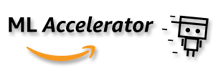 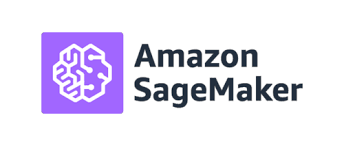 MLA Learning Platform
Notebooks to build, train, and deploy machine learning (ML) models quickly
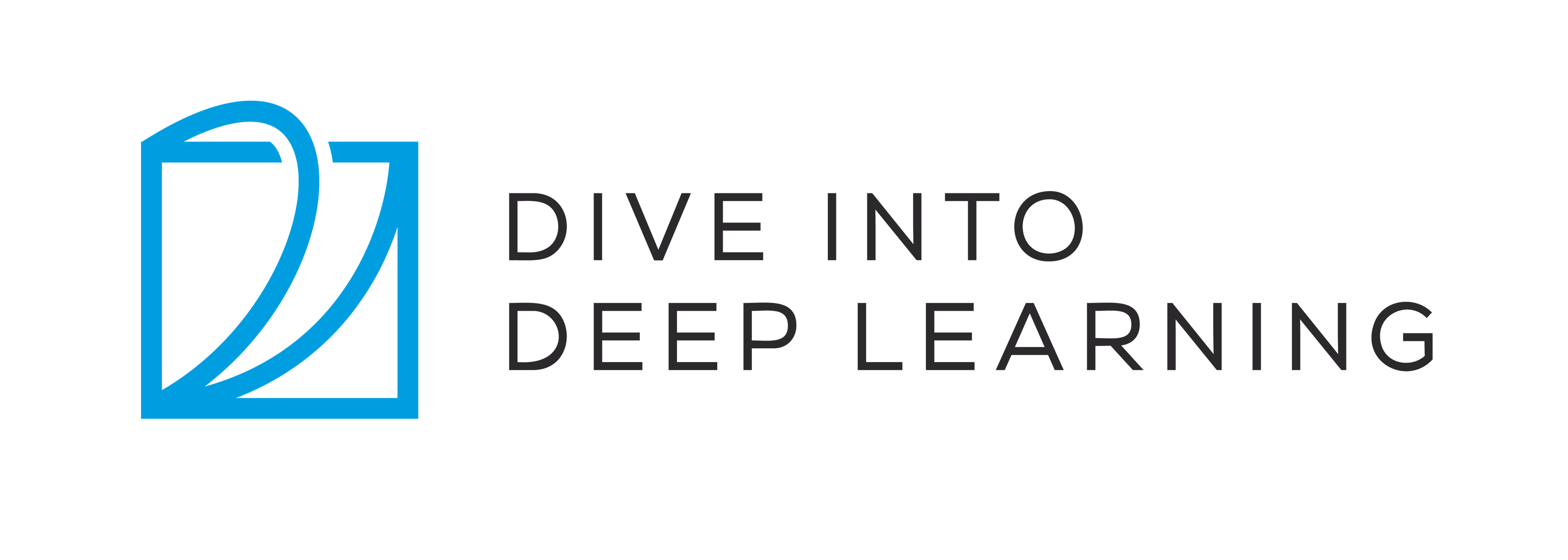 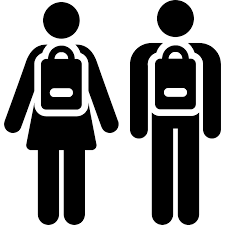 Collaborate
Connect
D2L : An online interactive deep learning book with code, math, and discussions
Share ideas
Network
Learn
Your classmates